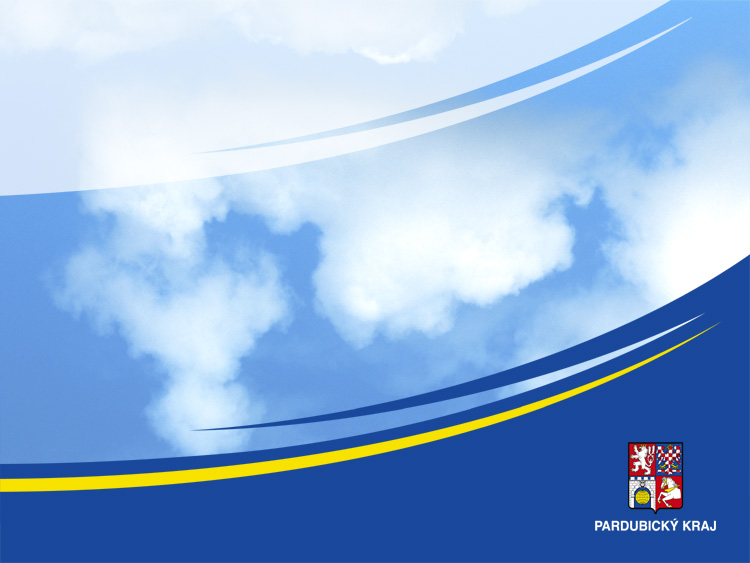 III. Odborná konference 
,,Bezpečné klima ve školách  Pardubického kraje“
 16 . 10. 2019
Obsah
I.  Seznámení s novou strategií primární prevence
II.  Ochrana zdraví před škodlivými účinky 
     návykových látek – Zákon č. 65/2017 Sb.
III. Šikana jako přestupek nebo trestný čin
IV. Nová Národní protidrogová strategie
 V. Systém vykazování preventivních aktivit
VI. Preventivní programy
2
Národní strategie prevence rizikového chování dětí a mládeže pro období 2019 - 2027
Preambule
Charakteristika NS
Základní východiska
Principy strategie
Cíle strategie
Pilíře politiky PPRCH
Akční plány realizace
SWOT analýza krajských koordinátorů
3
1. Preambule
Období školního vzdělávání jako nástroj formování osobnosti mladých lidí
Možnost ovlivnění postojů a hodnot u žáků        (i těch kteří, nemají dostatečné rodinné či sociální zázemí)
Vyšší efektivita působení
Potřeba mimořádné pozornosti PPRCH
4
Úloha MŠMT
stanovení základních strategií, stanovení priorit na budoucí období, podpora vytváření vazeb a struktury subjektů realizujících vytčené priority, vytváření podmínek a metodická podpora subjektů působících v PP
Systematizace primární prevence
Racionální financování a garance kvality služeb
Partnerství a společný přístup
Komplexní řešení problematiky PPRCH
5
2. Principy strategie
Kontinuální působení a systematičnost plánování
 Cílenost a adekvátnost informací i forem
    působení
 Včasný začátek preventivních aktivit již v MŠ
 Pozitivní orientace primární prevence
 Orientace na kvalitu postojů a změnu chování
6
3. Cíle strategie
Hlavním cílem strategie je prostřednictvím efektivního systému PP, fungujícího na základě komplexního působení všech na sebe vzájemně navazujících subjektů, minimalizovat vznik a snížit míru rizikového chování u dětí a mládeže
Bylo definováno 6 hlavních cílů jednotlivých pilířů politiky primární prevence: systém, koordinace, legislativa, vzdělávání, financování a monitoring, hodnocení a výzkum
7
A. Systém primární prevence rizikového       chování
Druhy primární prevence
1. Specifická
a) všeobecná
b) selektivní
c) indikovaná

2. Nespecifická
8
a) Všeobecná primární prevence
Cílem je zamezit nebo oddálit užívání návykových látek a rizikového chování
Zaměření na běžnou populaci dětí a mládeže bez rozdělení na více či méně rizikové skupiny
Zohlednění věkového složení skupiny, či sociálních  nebo jiných specifických faktorů
Větší počet osob ve skupině (třída)
Realizátor – SŠ vzdělání, základní lektorský výcvik, úplné vzdělání ŠMP, specialisté z obl. Policie, záchranářů, hasičů…
9
b) Selektivní pimární prevence
Zaměření na skupiny osob, u kterých jsou ve zvýšené míře přítomny rizikové faktory pro vznik a vývoj různých forem rizikového chování
Identifikace skupin na základě biologických, psychologických, sociálních nebo enviromentálních rizikových faktorů, věku, pohlaví, rodinné historie, místa bydliště nebo úrovně sociálního znevýhodnění
10
Selektivní prevence
Není posuzována aktuální situace jedince, hodnotí se pouze na základě své příslušnosti k popisované skupině (Romové, účiliště, třída ZŠ praktické….)
Menší skupiny či jednotlivci
Větší důraz na vzdělání preventisty – vhodná speciální pedagogika, psychologie, adiktologie
Minimálně Bc., rozsáhlejší speciální trénink,
Specializační studium ŠMP
11
c) Indikovaná primární prevence
Zaměření na jedince či skupinu vystavenou výrazně rizikovým faktorům, nebo již s výskytem projevů rizikového chování
Potřeba okamžitého působení po zjištění ohrožení
Jedinec vybrán po posouzení své individuální situace
Cílem není jen oddálení výskytu rizikového chování, ale také snížení frekvence a objemu, zmírnění následků (např. užívání drog)
12
Indikovaná primární prevence
Porozumnění rizikovému chování prostřednictvím vymezení rizikových a protektivních faktorů vztahujících se k duševním problémům (děti s ADHD…)
Vyžaduje speciální pedagogické, psychologické, adiktologické nebo jiné vzdělání preventisty – Mgr., speciální trénink a dvouletá praxe pro samostatnou práci
13
Druhy rizikového chování
Agrese, šikana,kyberšikana a další rizikové formy komunikace prostřednictvím multimédií, násilí, vandalismus, intolerance, antisemitismus, extremismus, rasismus a xenofobie, homofobie
Záškoláctví
Závislostní chování, užívání všech návykových látek, netolismus, gambling
Rizikové sporty a rizikové chování v dopravě, prevence úrazů
14
Druhy rizikového chování
5. Spektrum poruch příjmu potravy
6. Negativní působení sekt
7. Sexuální rizikové chování
15
B. Koordinace
Efektivní PP musí být realizovaná v úzké spolupráci různých subjektů – Š/ŠZ, školských poradenských zařízeních, zákonných zástupců, NNO pracujících s dětmi a mládeží, OSPODů, Policie ČR, VŠ a dalších.
Cílem je implementace programů, které jasně zjistitelnou efektivitou usilují o předcházení rizikového chování dětí a mládeže.
Probíhá na centrální - státní úrovni a regionální – krajské a obecní úrovni
16
Vertikální úroveň koordinace
MŠMT – metodické vedení – Odbor speciálního vzdělávání a institucionální výchovy
Krajský školský koordinátor primární prevence
Metodik prevence v PPP - Vyhláška  č. 72/2005 Sb., o poskytování poradenských služeb ve školách a ŠZ
Školní metodik prevence
    Zohlednění místních podmínek a potřeb
    Soulad s hlavními cíli, principy a postupy  
   doporučenými Národní strategií primární pr.
17
C. Legislativa
Zákon č. 561/2004 Sb., o předškolním, 
    základním, středním a vyšším odborném vzděl
Vyhláška č. 72/2005 Sb., o poraden. službách
Vymezuje základ systému školské prevence
Definuje kompetence aktérů PP
Ukládá školám za povinnost zpracovat a uskutečnit preventivní program školy
Stanovuje rozsah a činnosti školských poradenských.
18
Zákon č. 379/2005 Sb., o opatření k ochraně před škodami způsobenými tabákovými výrobky
Nahrazen zákonem č. 65/2017 Sb., o ochraně
   zdraví před škodlivými účinky návykových
   látek
Zákaz konzumace a prodeje alkoholických nápojů a tabákových výrobků ve vnějších i vnitřních prostorách všech škol a školských zařízení
Zákaz prodeje a konzumace tabáku a alkoholu na akcích pro děti do 18 let
19
Opatření k omezení užívání návykových látek
Obecně závazná vyhláška obce – zákaz kouření tabáku a elektronických cigaret, konzumace alkoholu nebo jiné návykové látky na veřejném prostranství, které se nachází v blízkosti školy, školských zařízení nebo jiného prostoru vyhrazeného pro aktivity osob mladších 18 let.
Zákaz vstupu pro osobu, která je zjevně pod vlivem alkoholu nebo jiné návykové látky do školy/ŠZ, na dětské hřiště, sportoviště pro osoby mladší 18 let
Vykázání osoby nedodržující zákaz z prostoru
20
Testování žáků na přítomnost návykových látek
Orientačnímu vyšetření a lékařskému vyšetření je povinna se podrobit osoba, u které je důvodné podezření, že pod vlivem alkoholu nebo jiné návykové látky vykonává nebo vykonávala činnost, při níž by mohla ohrozit život nebo zdraví své nebo jiné osoby nebo poškodit majetek
Osoba mladší 18 let u níž je důvodné podezření, že alkoholický nápoj nebo návykovou látku požila, nebo jí byla konzumace umožněna
21
Výzva k orientačnímu vyšetření a k odbornému lékařskému vyšetření
Pedagogický pracovník není definován jako
   osoba pověřená k testování žáků
Osoby oprávněné vyzvat k orientačnímu vyšetření osoby mladší 18 let i starší: příslušník Policie České republiky, strážník obecní policie, zaměstnavatel nebo ošetřující lékař
Dopravu určí a zajistí ten, kdo osobu k vyšetření vyzval
22
Další legislativa
Metodické pokyny a doporučení
   - 2016 – pokyn k řešení šikany
   - vytvořeny nové přílohy, aktualizace starších
   - Pomůcka k nově zakotveným právům a
     povinnostem pedagogů a povinnost vyloučení
     žáka za násilí a šikanu ve škole
   - 2019 novelizace Metodického doporučení k   
     zneužívání tabáku, alkoholu a návykových látek
23
D. Vzdělávání
Nástroj pozitivního ovlivnění pedagogických pracovníků a zároveň snížení výskytu RCH
Nedostatek kvalifikovaných ŠMP – dle ČŠI pouze 1/3 kvalifikovaných ŠMP v ČR
Možnost studia pomocí tzv. ,,Šablon“
Zvýšení kompetencí třídních učitelů a ředitelů škol – bezpečné klima škol, práce s klimatem třídy a třídních hodin
24
E. Financování
Bez adekvátního zabezpečení finančních zdrojů nelze účinně realizovat opatření PP
Financování racionální - potřebné aktivity musí splňovat kritéria kvality, efektivity a výkonnosti
Finanční zajištění z více zdrojů
25
Financování z ostatních resortů
Ministerstvo vnitra
Ministerstvo zdravotnictví
Rada vlády pro koordinaci protidrogové politiky
Rozpočty krajů, obcí a měst, zřizovatelů škol, MAS
Strukturální fondy EU – Vzdělávání pro konkurenceschopnost - ,,Šablony“
26
G. Evaluace (monitoring, hodnocení, výzkum)
Analýza programů – základ při tvorbě
Vědecky ověřená fakta – sběr dat, hodnocení kvality, výzkum a zavádění jeho poznatků do praxe
Cíle jsou realistické a měřitelné
Umožní rozhodnutí o zlepšení intervence k jejímu rozšíření, či odmítnutí intervence
27
Efektivní program PP
Nelze za něj považovat takový program, který nemá efekt vědecky ověřený
Důkaz o změně znalostí, postojů či názorů účastníků programu
Nutnost promítnutí do reálného chování
Např. že kouří tabák méně nebo vůbec, méně 
   nebo vůbec pije alkohol nebo méně užívá konopí
Každý program by měl být evaluován – vhodný pro cílovou skupinu, způsob realizace…
28
Co funguje ve školské PPRCH
Komplexnost a kombinace mnohočetných strategií působících na určitou cílovou skupinu
Dlouhodobá a kontinuální práce s dětmi
Dobrá provázanost programů a jejich gradace
Včasný začátek preventivních aktivit
Práce v malých skupinách (max 30 osob)
Aktivní účast cílové skupiny – prožitek, různé techniky, zpětná vazba, využití ,,peer prvků“
29
Reakce na aktuální potřeby
Nabídka pozitivních alternativ k rizikovému chování ( zdravý životní styl, posilování sebevědomí, rozvoj komunikace, nácvik rešení problémů, vedení k zodpovědnosti)
Orientace ne jen na úroveň informací, ale na kvalitu postojů a změn chování ( umět odmítat, asertivní chování, sociální komunikace, schopnost obstát v kolektivu, řešit problémy sociálně přiměřeným způsobem)
30
Jasný a struktorovaný program – daná metodika, kompetence lektorů, časové ohraničení, vymezená témata a pravidla, shrnující závěr
Důraz na kontext programu – specifika lokality, spolupráce s rodiči, spolupráce zapojených institucí
Denormalizace – vytvoření sociálního klimatu nepříznivému k šíření rizikového chování - ,,rizikové chování není normální“
Podpora protektivních faktorů ve společnosti – tvorba podpůrného a pečujícího prostředí
31
Akční plány realizace Národní strategie
Konkretizují jednotlivé priority do detailních opatření a úkolů směřujících k dosažení cílů
Uveden termín a indikátor jeho splnění
Finanční náklady
Akční plán pro roky 2019-2021
Akční plán pro roky 2022-2024
Akční plán pro roky 2025-2027
32
Systém výkaznictví preventivních aktivit
NÚV vytvořil na základě požadavku MŠMT systém vykazování preventivních aktivit – účast pro školy je zatím dobrovolná
Školská zařízení zatím nevyplňují – mohou spolupracovat se školou
Cílem je celorepublikové zmapování preventivních aktivit, zjištění výskytu rizikového chování, metodická pomoc pedagogům
www.preventivni-aktivity.cz
33
Využití zjištěných dat
Zjištění míry kvalifikace pedagogů, kteří se podílejí na primární prevenci – následné změny legislativy
Podklady pro strategické dokumenty ČR, krajů, měst a obcí, škol a školských zařízení
Evaluace a plánování na poli primární prevence
Zaměření na témata, která jsou aktuální ve vzdělávání pedagogů, výběru preventivních programů a aktivit
34
Certifikace programů PPRCH
Hodnocení kvality odborné způsobilosti poskytovatelů programů školské PP
Standardy programů PPRCH – schválený systém certifikací
NUV eviduje asi 56 organizací s 88 aktuálně platnými certifikovanými programy PP
35
Šikana jako přestupek nebo trestný čin
Šikana ve formě fyzického násilí je považována za spáchání přestupku ( od 15 let) nebo trestního činu
Žák mladší 15 let – čin jinak trestný
Mladiství – provinění dle zákona č. 218/2003 Sb. o odpovědnosti mládeže za protiprávní činy (zákon o soudnictví ve věcech mládeže)
Šikana – trestné činy: vydírání, omezování osobní svobody, útisk, ublížení na zdraví, sexuální obtěžování…
36
Národní strategie prevence a snižování škod spojených se závislostním chováním 2019 - 2027
vyjádření záměrů a postupu vlády při uplatňování opatření za účelem předcházení a snižování škod vyplývajících z užívání návykových látek, patologického hráčství a nadužívání moderních technologií v české společnosti.
37
Cíle strategie
Předcházení a snižování zejména zdravotních, sociálních, ekonomických i nehmotných škod vyplývajících z užívání návykových látek, hazardního hraní a dalšího závislostního chování a z existence legálních i nelegálních trhů s návykovými látkami, hazardním hraním a dalšími produkty se závislostním potenciálem prostřednictvím trvale udržitelného souboru moderních, efektivních, vzájemně koordinovaných a na důkazech založených vzdělávacích, preventivních, léčebných, sociálních,
    legislativních, ekonomických, represivních a dalších  
    opatření.
38
posílení prevence a zvýšení informovanosti,
zajištění kvalitní a dostupné sítě adiktologických služeb,
efektivní regulaci trhů s návykovými látkami a závislostními produkty,
posílení řízení, koordinace a efektivní financování protidrogové politiky,
strategie se bude zabývat i problematikou léčivých přípravků s obsahem psychoaktivních látek,
nadužívání internetu a nových technologií a problematikou konopí a kanabinoidů.
39
Vyhodnocení situace
Míra užívání návykových látek v dospělé populaci neklesá a je na poměrně vysoké úrovni.
Mezi dětmi a mládeží míra užívání legálních návykových látek aktuálně klesá, ale zůstává ve srovnání s evropskými zeměmi na poměrně vysoké úrovni.
Zkušenosti s hazardním hraním aktuálně rostou, nejvíce mezi mladými lidmi a zejména on-line.
40
Kouření tabáku má setrvale klesající trend, výskyt v populaci je v evropském kontextu průměrný.
Míra užívání konopí je poměrně vysoká, míra problémového užívání drog (pervitinu a opioidů) je v evropském průměru, nadprůměrně vysoký je výskyt injekčního užívání drog.
Společenské a veřejnozdravotní dopady problémového užívání pervitinu a opioidů (výskyt infekcí, předávkování) a případně jiných nelegálních drog jsou setrvale na poměrně vysoké úrovni, a to včetně dopadů na veřejné rozpočty
41
Je doloženo, že zdravotní a sociální škody související s tabákem a alkoholem jsou obecně významné, ale v ČR nejsou dostatečně monitorovány.
Výskyt patologického hráčství je v mezinárodním kontextu spíše nadprůměrný, aktuálně klesá význam technických her (automatů), roste míra on-line hraní.
Dostupnost alkoholu a tabáku je stále velmi vysoká a příliš se nezměnila, a to ani pro nezletilé.
42
Společenské náklady užívání legálních návykových látek (tabáku a alkoholu) a nelegálních drog
podle studie z r. 2007 činily 56,2 mld. Kč
aktuální odhad za r. 2016 činí přes 56 mld. Kč
Užívání tabáku je jednou z hlavních příčin nemocnosti a úmrtnosti v ČR, téměř 20 %
Alkohol je jednou z hlavních příčin nemocnosti a úmrtnosti v ČR, cca 6 %
ČR patří k zemím s nejvyšší mírou užívání nadměrných dávek alkoholu v Evropě. Spotřeba
alkoholu na obyvatele je jedna z nejvyšších na světě.
43
Nelegální návykové látky
Míra užívání nelegálních návykových látek v české populaci je vysoká a v mezinárodním měřítku nadprůměrná především u konopných d.
V kategorii rizika v souvislosti s užíváním konopných látek se nachází celkem 4,4 % dospělé populace (především mladých mužů)
 Počet osob zneužívajících sedativa a hypnotika v ČR se aktuálně odhaduje na cca 900 tis., z toho největší podíl tvoří osoby zneužívající alprazolam (např. Neurol®), cca 270 tis. osob,
a zolpidem (např. Stilnox®), cca 190 tis. osob.
44
Hazardní hraní
Podle odhadů z l. 2015 a 2016 je v ČR až 3,9 % 16letých v riziku rozvoje problémového hráčství,
což v přepočtu na věkovou skupinu 15–19letých činí až 13 tis. osob, zejména mladých mužů preferujících kurzové sázení.
Mezi 16letými studenty hraje počítačové hry denně až 28 %, 42 % studentů stráví ve všední den na internetu 4 a více hodin; zdá se, že čeští 16letí tráví tzv. gamingem více času, než je průměr v Evropě.
45
Projekt Kraje pro bezpečný internet
Projekt pod záštitou Asociace krajů
E-learningové kurzy pro děti, pedagogy, rodiče, seniory, policii a sociální pracovníky
Soutěžní kvíz
Kvíz PLUS
Ukončení 15. 11. 2019
Krajské finále 11. 12. 2019
46
Nabídka preventivních programů
Náměty pro práci se třídou v oblasti požární ochrany a BOZP - instruktáže pro pedagogy ke stažení zdarma: www.hasiciproskoly.cz  
 www.O2chytraskola.cz
 www.pravonadetstvi.cz  
 www.pribehynasichsousedu.cz  
 www.jaknainternet.cz   
 https://knihy.nic.cz   
 www.kpbi.cz
www.e-bezpeci.cz 
https://utocnik.kraj-jihocesky.cz/?aktuality – aktivní útočník
Inspiromat her a aktivit podle zamýšleného cíle – literatura: 
Klaus W.Vopel: Skupinové hry pro život 1,2,3,4 . Portál , Praha 2009 
Marek Kolařík:  Interakční psychologický výcvik I.a II., Grada 2011 a 2013
47